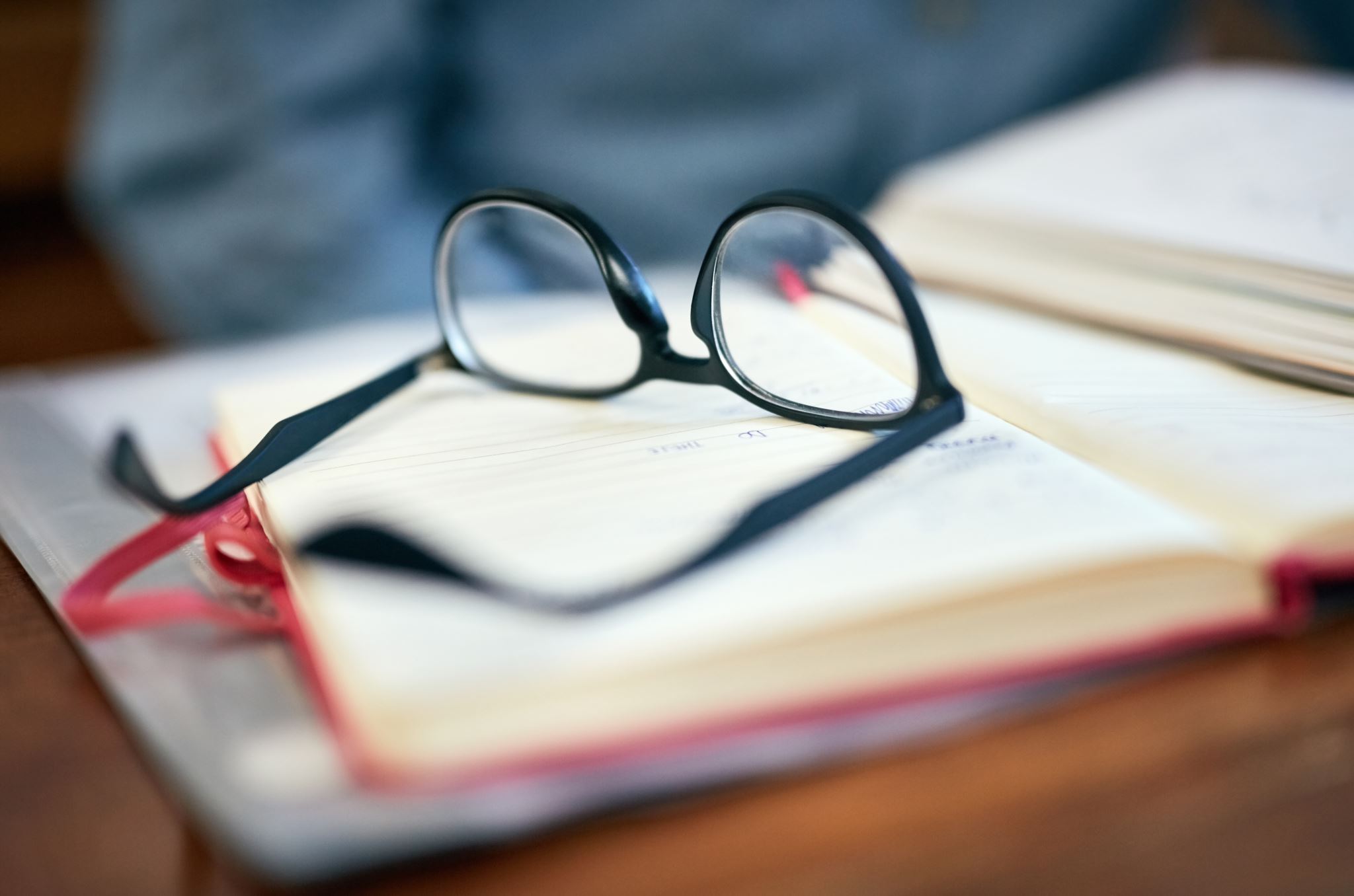 Courses redesign
Poznan University of Technology & ALCO-MOT
Traditional and cotemporary manufacturing systems
Course description: 
I sem, II cycle, Logistics systems, course in English
Lecture (30hrs) begins with a reminder of a typical production system design methods and etchniques used in classic production systems – the balance model and assembly line balancing model, and the classification of production units according to European-American model. Next, the methods of designing production system according to the JIT concept, lean production and agile production systems are discussed
Projects (30hrs) students design, according to the teacher’s instruction, a selected production system
Traditional and cotemporary manufacturing systems
Traditional and cotemporary manufacturing systems
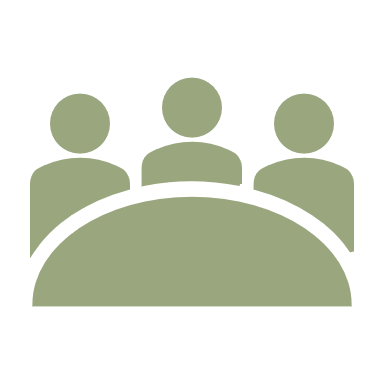 Course scenario:
Organizational meeting: presenting goal and scope of the project, forming groups, assigning the topics:
1) Production planning and control in limited resources environment
2) TPM (lean approach)
3) Competences matrix for manufacturing employees (agile approach)
Industrial visit, data collection
Problem identification, analysis, solutions development and coordination
Developing documentation including feasibility study, cost estimates and schedules
Presentation of the integrated solution
Supply chain management
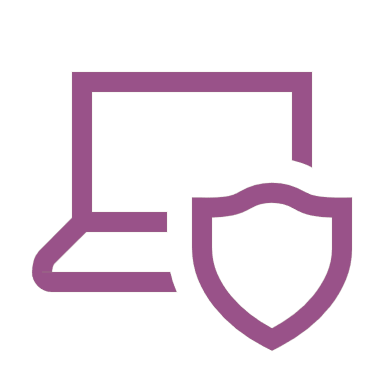 Course description: 
II sem, II cycle, Logistics systems, course in English
Lecture (30hrs) includes the following topics: supply chain as Logistics system, supply chain models, designing/selecting supply chain strategy, startegic analysis, Krajic, Cox, Saunders models. Supply chain configuration, dimensions, management. Designing and assessing alternatives.
Projects (30hrs) students design, according to the teacher’s instruction, a supply chain
Supply chain management
Supply chain management
Course scenario:
Organizational meeting: presenting goal and scope of the project, forming groups, assigning the topics:
1) Closed-loop material flows in supply chain
2) Packaging flows
3) Forecating and purchasing (strategy and operation)
Industrial visit, data collection
Problem identification, analysis, solutions development and coordination
Developing documentation including feasibility study, cost estimates and schedules
Presentation of the integrated solution
Courses validation